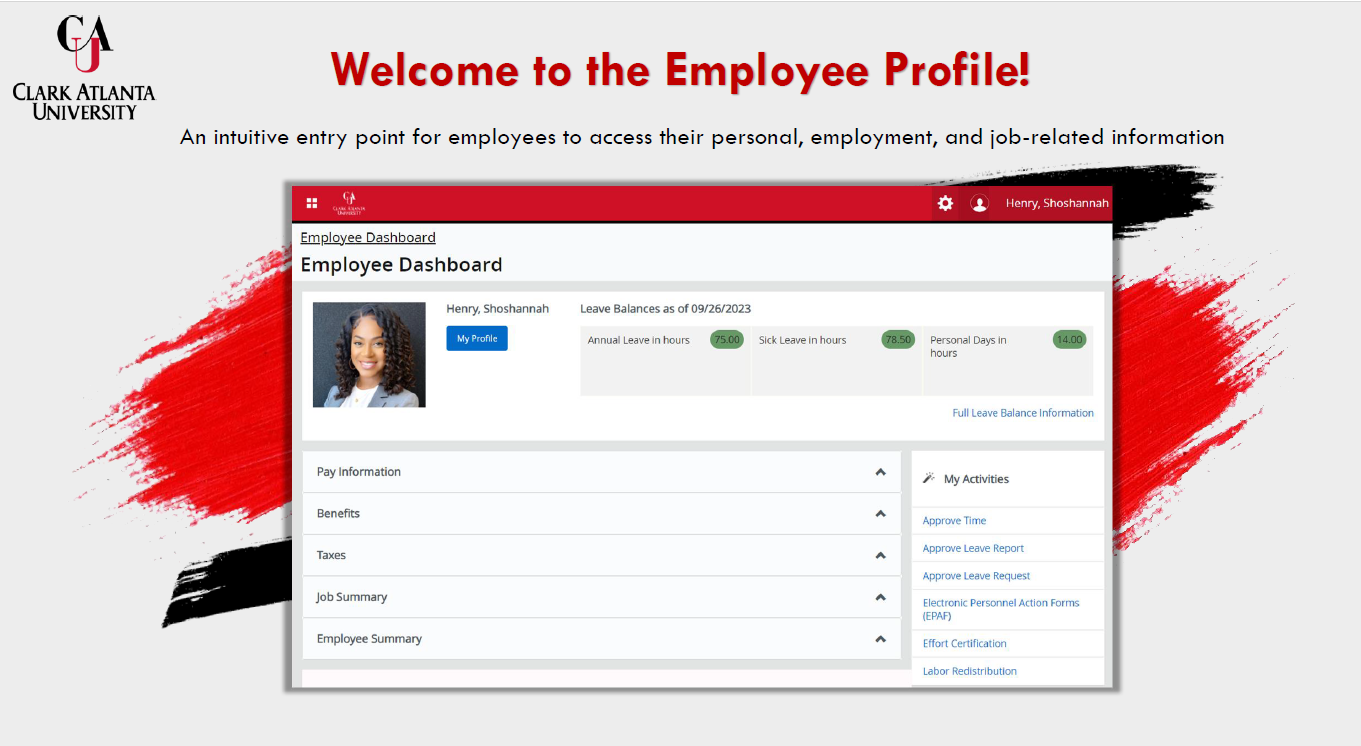 1
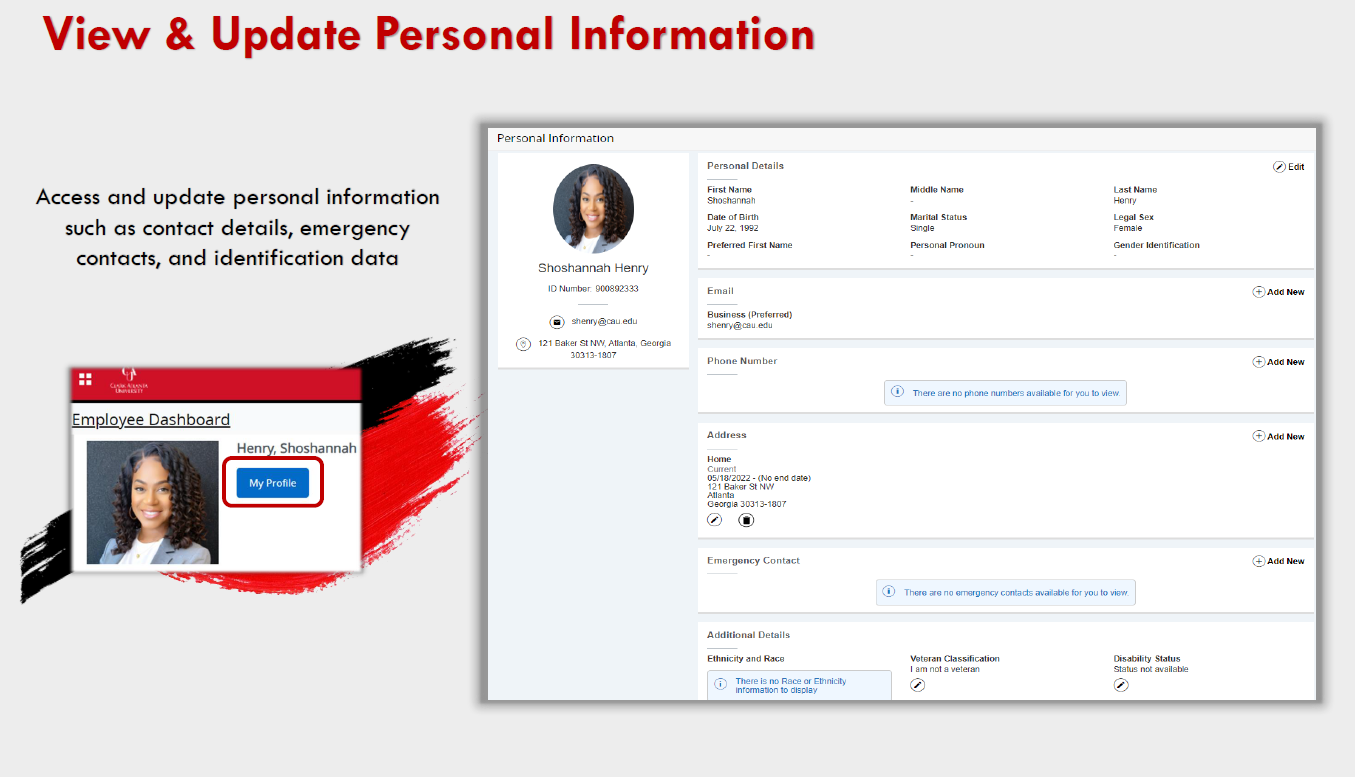 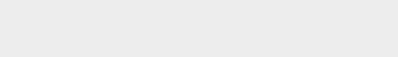 View Personal Information
2
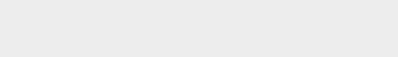 View personal information such as contact details, emergency contacts, and identification data.
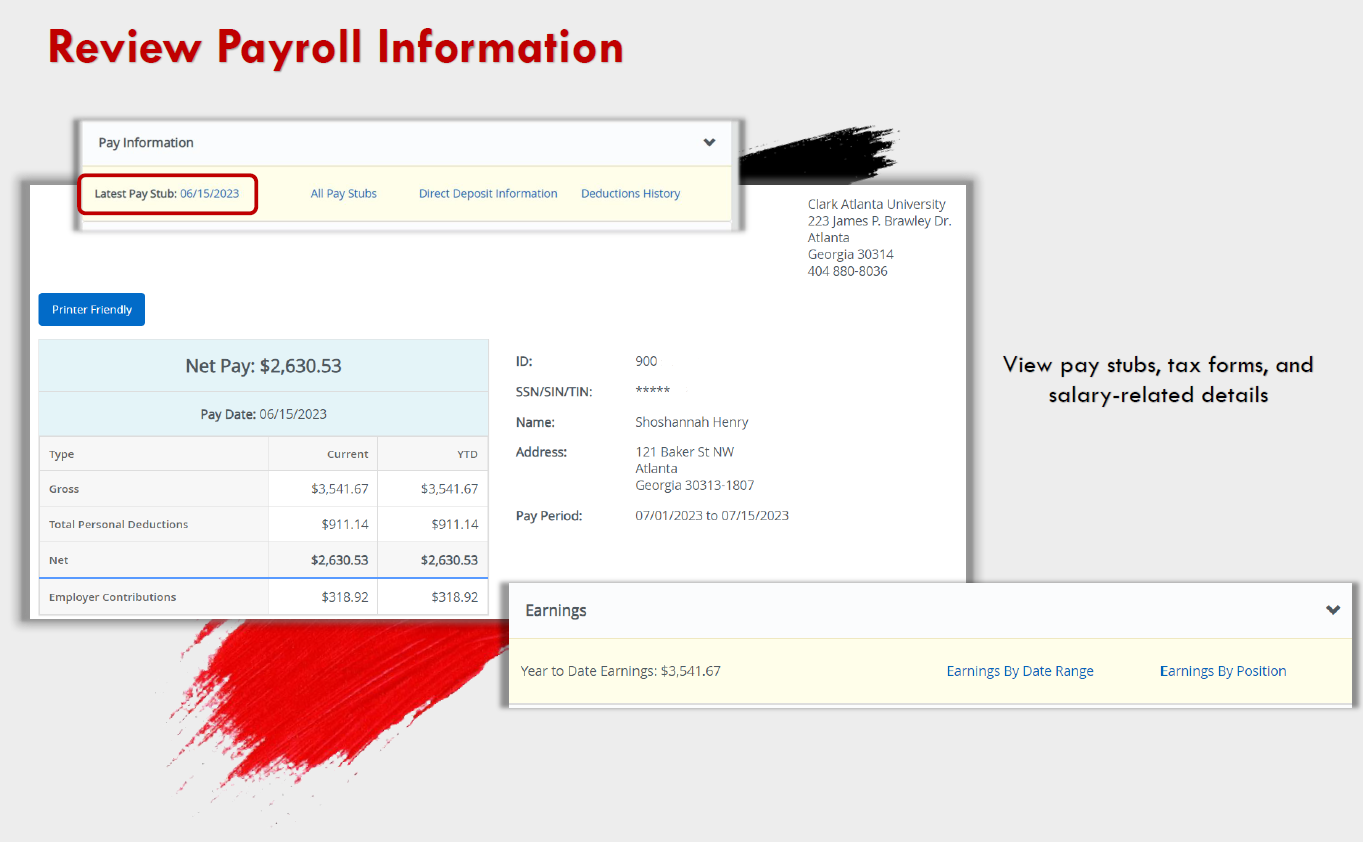 3
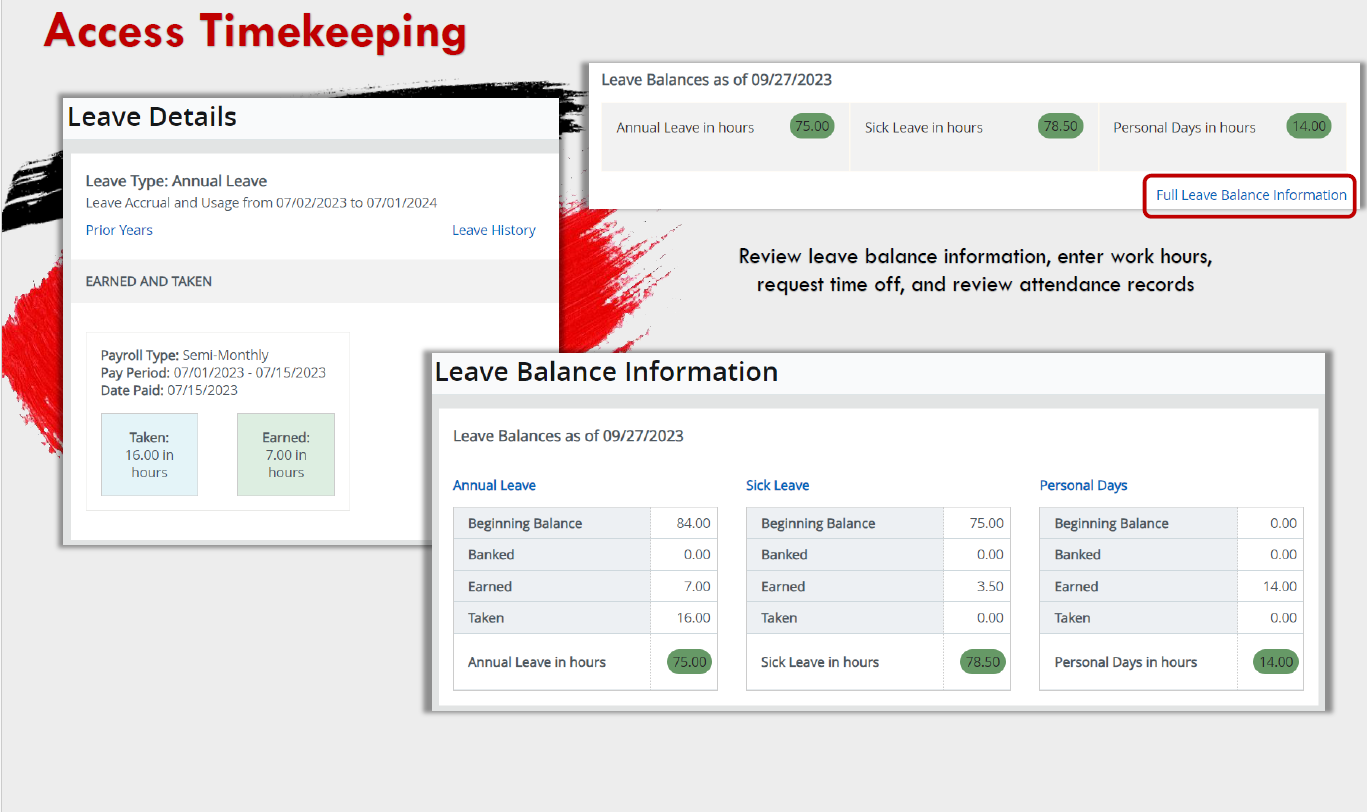 4
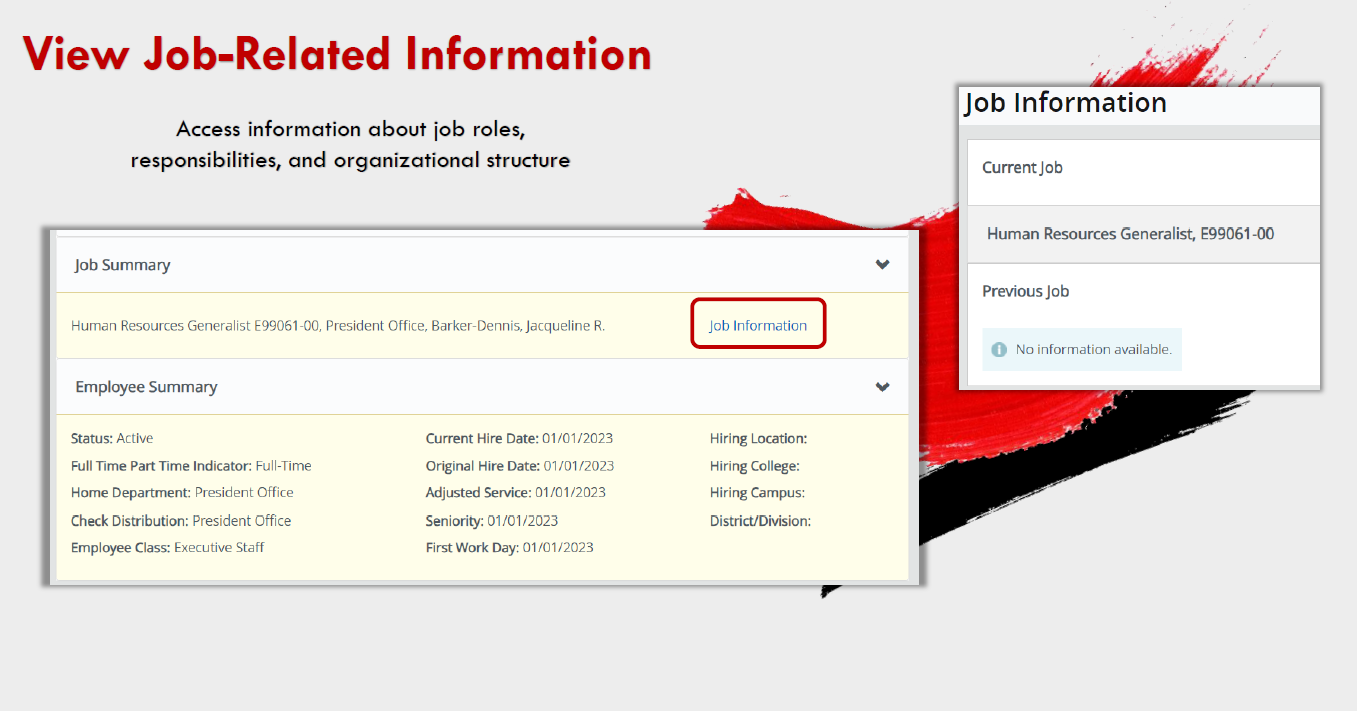 5
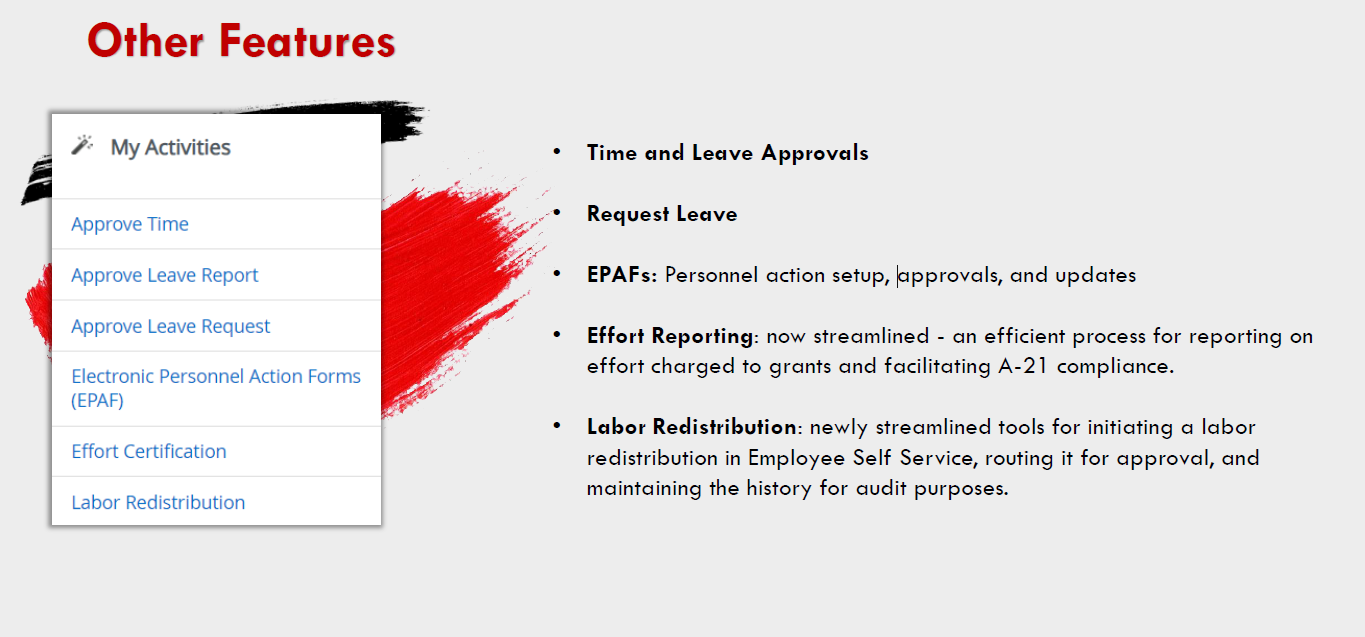 6